Внеурочное развивающее мероприятие для 4-8 классов
Эрудит-круиз
Часть 6
Буква «Е (Ё)»
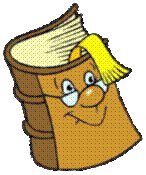 Учитель информатики Е.В.Акчурина
Библиотекарь Е.Ю.Холопова
МОУ «СОШ № 53» г. Саратова
[Speaker Notes: В процессе игры детям последовательно задаются вопросы, объединённые в группы, общим для которых является то, что ответы на них начинаются на одну букву алфавита.]
Вопрос 1
Какой предмет, имеющий название рыбы, помогает нам чистить бутылки?
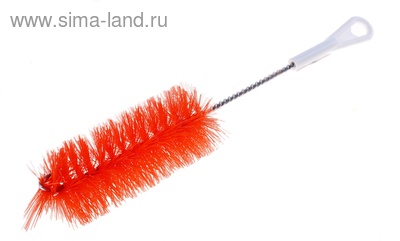 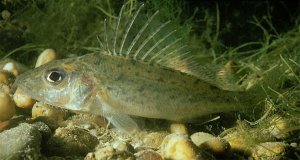 Ответ: Ёрш
Вопрос 2
Из древесины какого дерева делают самые лучшие скрипки?
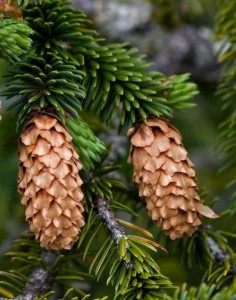 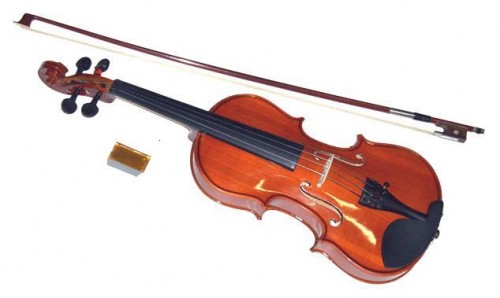 Ответ: Ель
Вопрос 3
Не ёлка, а колка, не кот, а мыши боится.
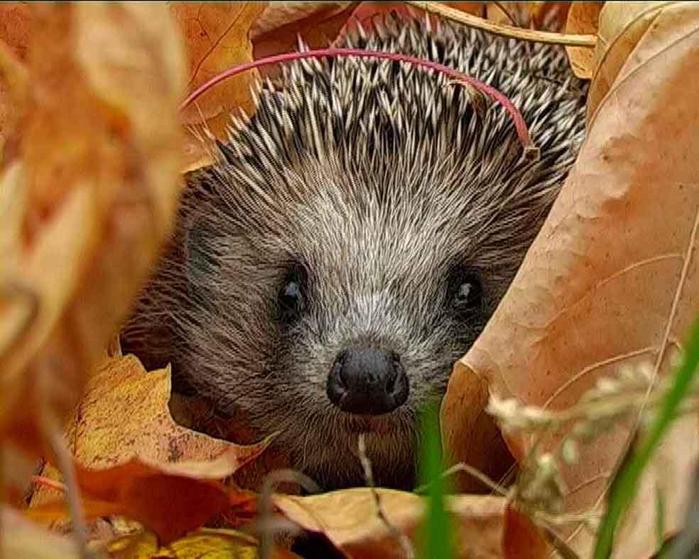 Ответ: Ёж
Вопрос 4
Драчун и забияка, живёт в воде, когти на спине, но щука его не проглотит.
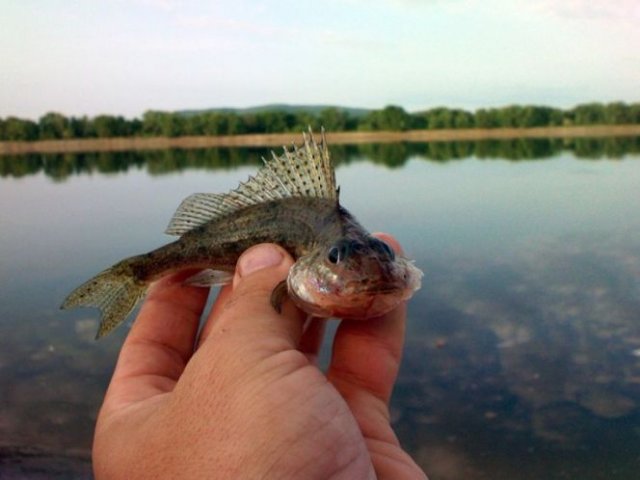 Ответ: Ёрш
Вопрос 5
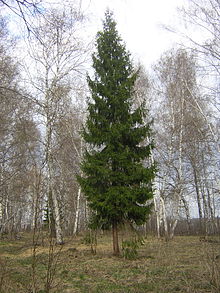 В древесине этого дерева содержатся летучие вещества, убивающие вредных микробов, - фитонциды. Что это за дерево?
Ответ: Ель
Вопрос 6
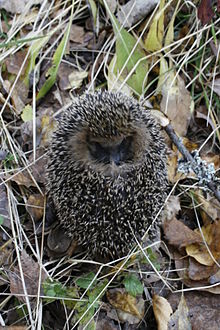 Сердитый недотрога, живёт в глуши лесной,
Иголок очень много, а ниток – ни одной.
Ответ: Ёж
Вопрос 7
Как называется река в Сибири?
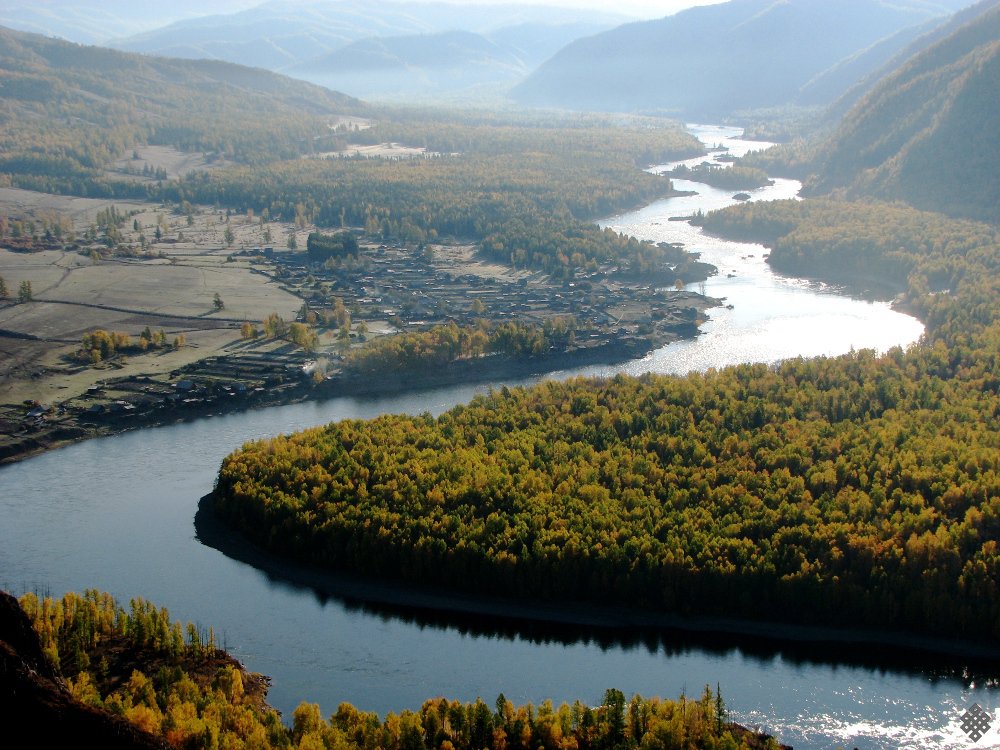 Ответ: Енисей
Вопрос 8
Назовите олений мох, который можно превратить в дерево.
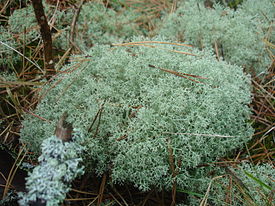 Ответ: ягЕЛЬ
Спасибо за внимание!
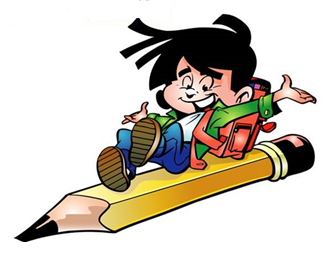 [Speaker Notes: Журнал «Воспитание школьников» № 5/2006, стр. 70, Данилова М.]